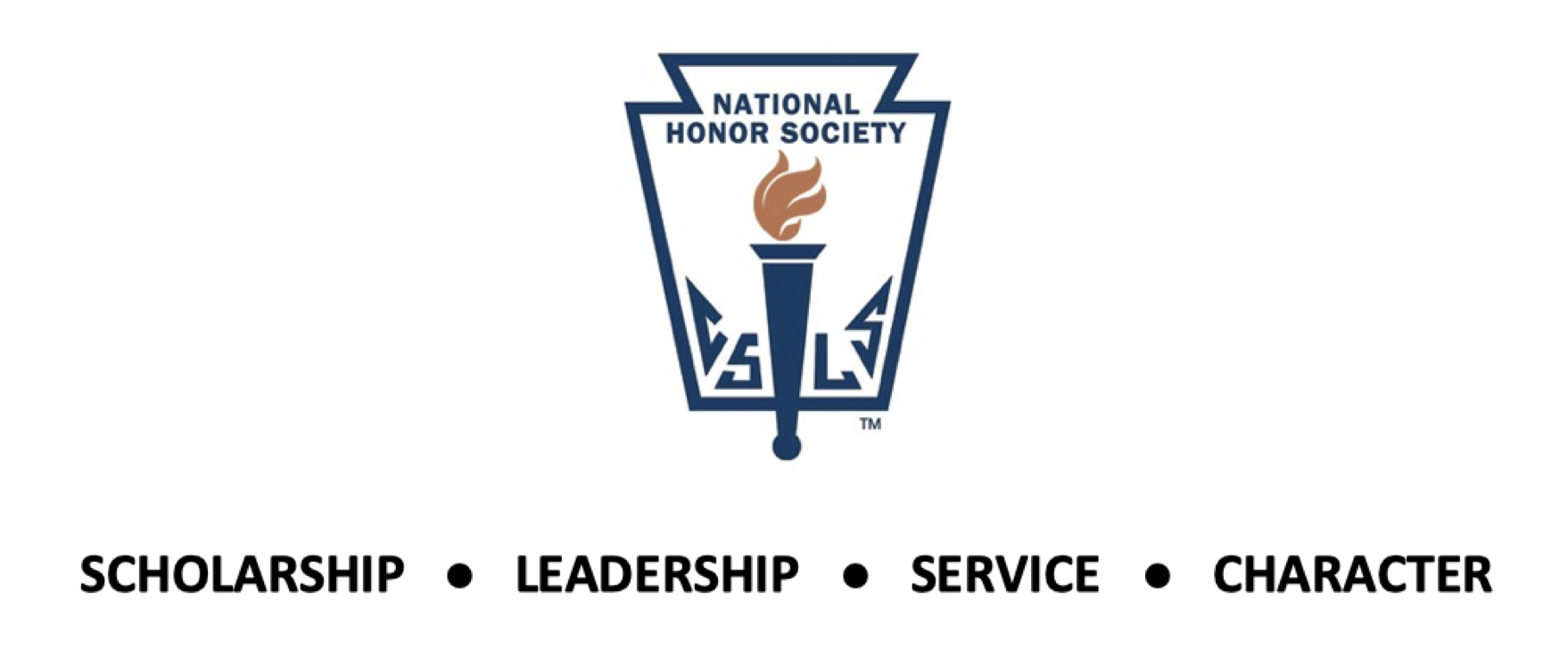 The National Honor Society is the nation’s premier organization established to recognize outstanding high school students. NHS serves to recognize those students who have demonstrated excellence in the areas of scholarship, leadership, service, and character.
Requirements
Scholarship: The academic achievement necessary for membership in the Honor Society will be a 3.0 unweighted cumulative GPA. 
Leadership: documented evidence of experience in two leadership positions in school sponsored organizations. 
Service: have 30 hours of community service since entering high school
Character: have a permanent record clear of disciplinary actions.

*You must also be either a sophomore or junior to be considered for eligibility. 
*Honor society members who transfer into any high school will become members of the receiving school’s Honor Society Chapter as soon as proof of active Honor Society membership is received.
Feel free to contact us if you have any questions
Advisor: Mrs. Keesha Bolden keesha.bolden@browardschools.com 
President: Skylar Horowitz skysky030603@gmail.com